My First steps in Slit spectroscopy
BAAVSS Spectroscopy Workshop
Norman Lockyer Observatory October 2015
Andrew Wilson
Overview
My choice of spectrograph, camera and telescope

Getting started and basic processing

Some of the problems I’ve overcome

More advanced processing

Interspersed with examples of my spectra
2
Spectrographs I’ve Used
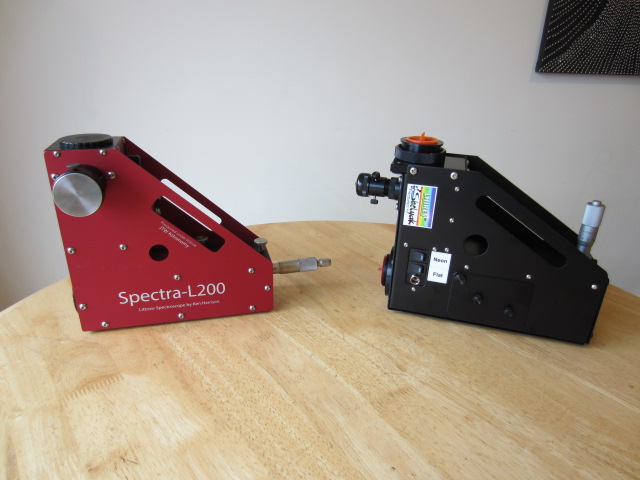 Littrow Spectrographs - L200 & LHIRES III
Both use interchangeable diffraction gratings
3
SHEYAK INSTRUMENTS LHIRES III
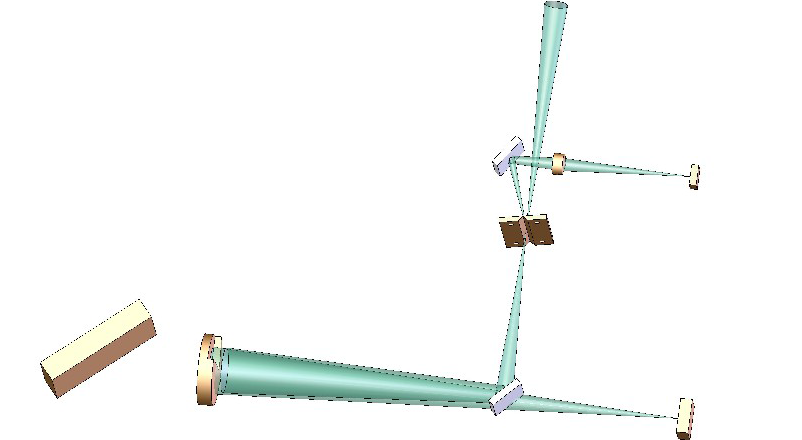 LHIRES III – Littrow Configuration
LHIRES III user manual
4
L200
Ken Harrison design built by JTW
Multiple gratings

Optimised for R3000 = 2 Angstroms at H-Alpha
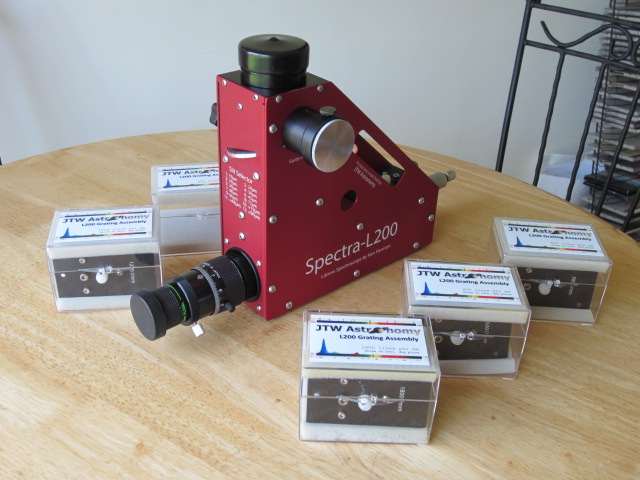 5
LHIRES III
Shelyak Instruments
Multiple gratings

Optimised for R17000 = 0.35 Angstroms at H-Alpha
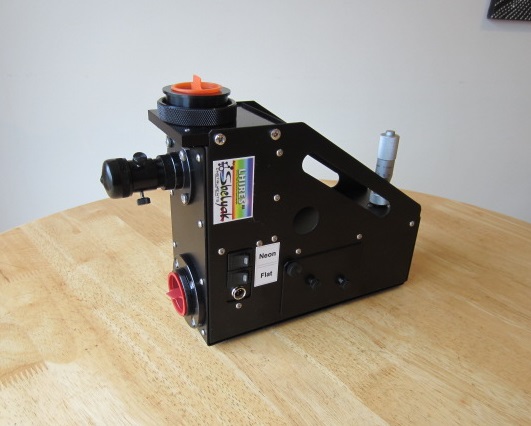 6
Camera Choice
Imaging camera
Starlight Xpress SXVR-H694
Black and white
Cooled
High sensitivity

Guide camera
Starlight Xpress Lodestar
Sensitive
Low noise
Light
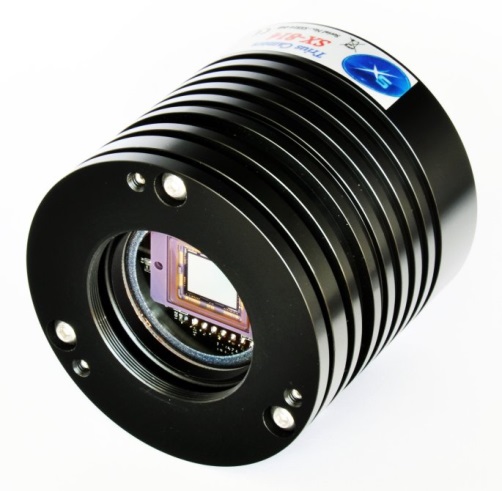 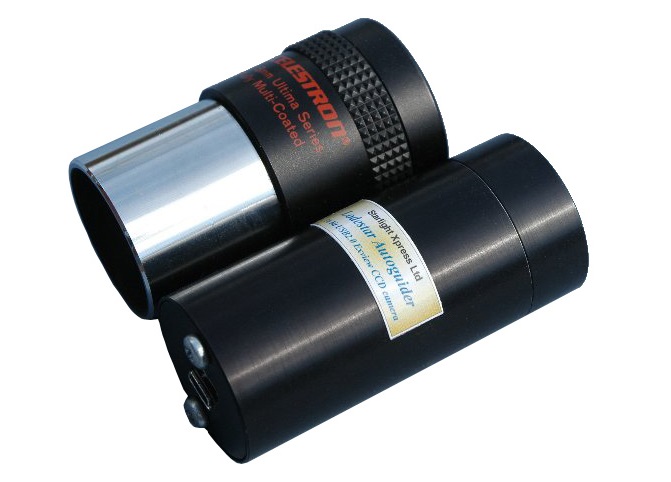 7
My Old Observatory
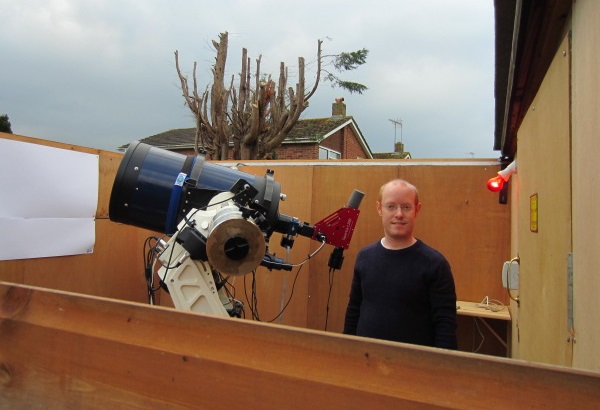 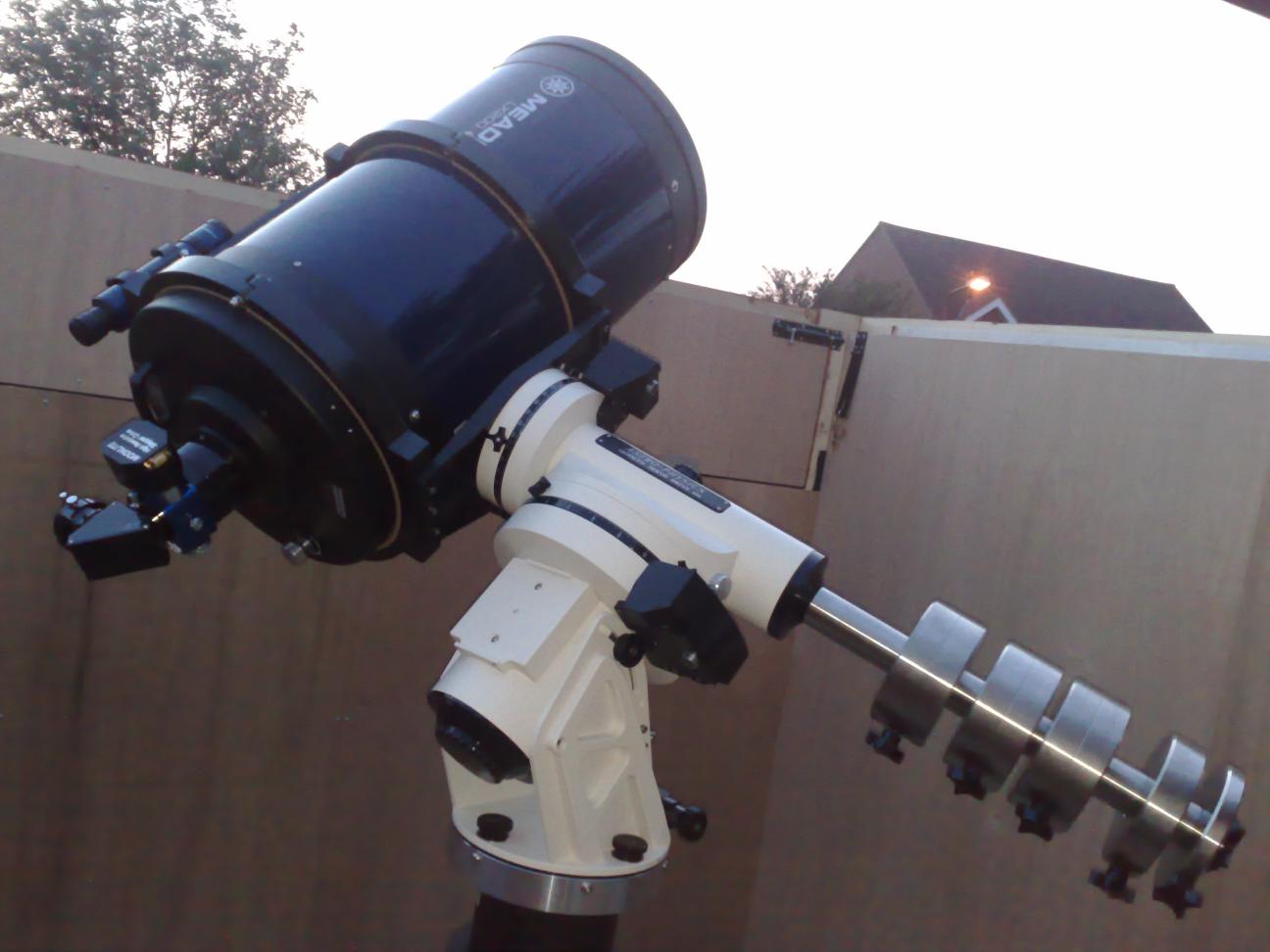 14” F10 Meade
AP1200 GTO
8
My New Observatory
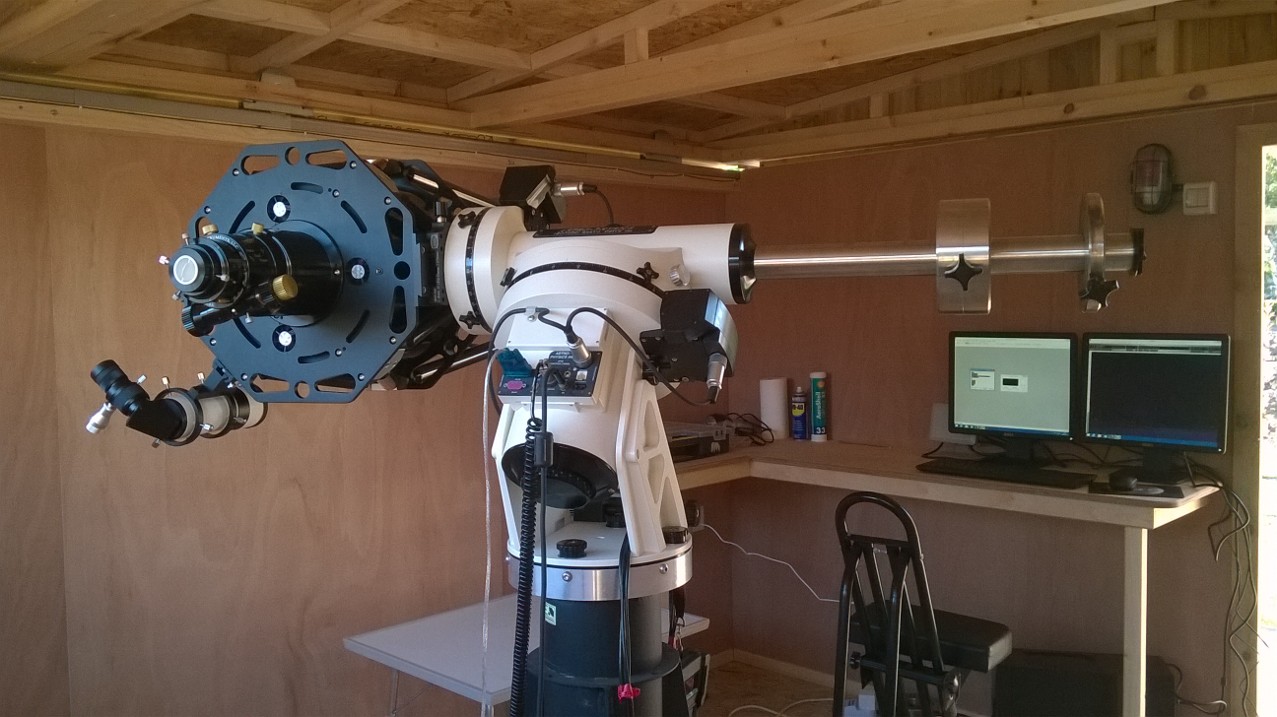 10” F8 RC
AP1200 GTO
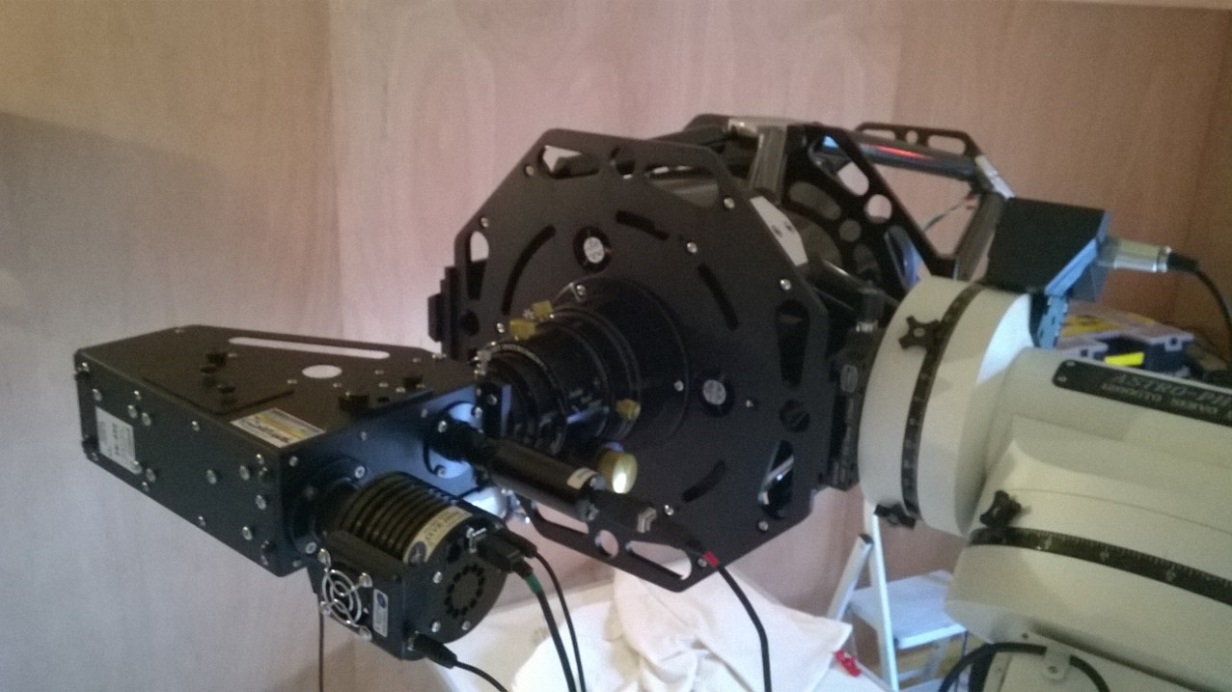 9
Preparation
First of all practice in daylight and indoors
A good idea to note the micrometre readings for different lines

Spectroscope setup (check at telescope)
Focus the guide camera on the slit
May only need to do once

Select the wavelength

Focus main camera using the neon spectrum
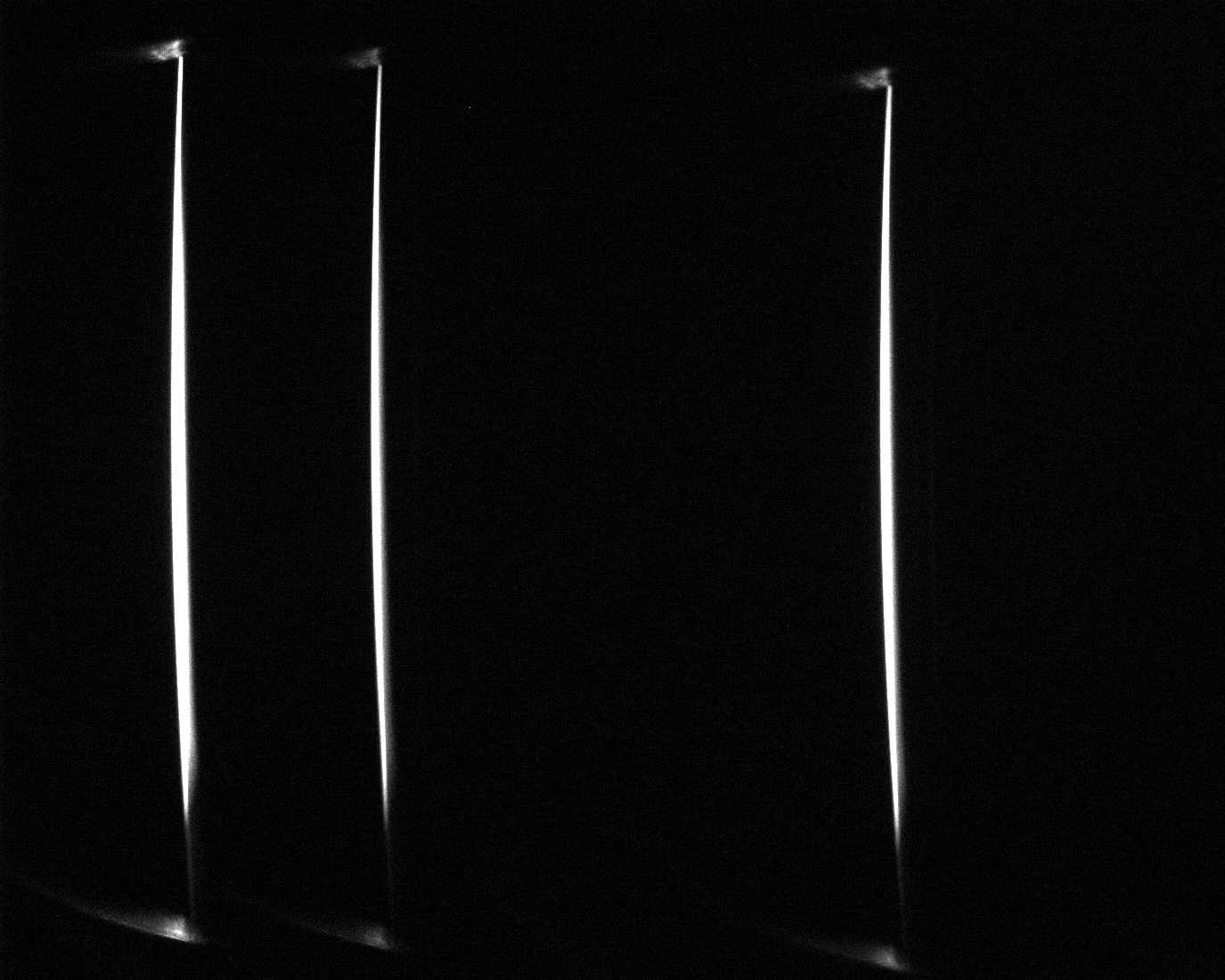 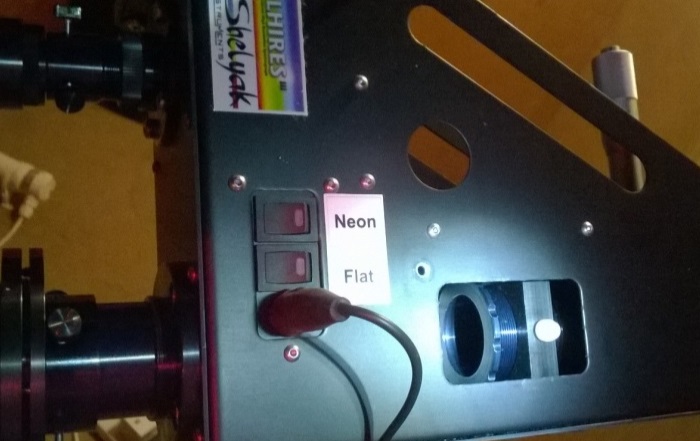 10
At the Telescope
Focus the telescope on a star
Can do by looking at the guide star image
Refine by looking at the spectrum and focus until counts or signal are highest
May need to nudge star back and forth to centre on slit
Test spectrum to make sure everything is OK
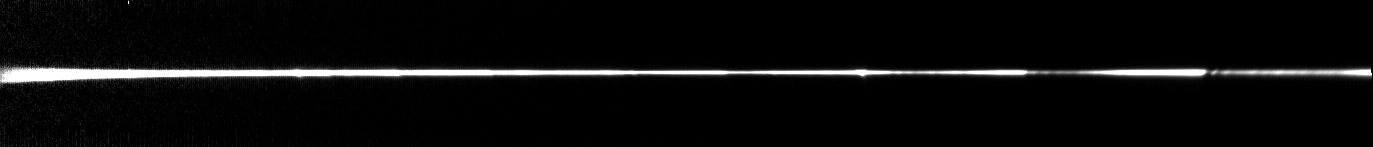 11
Align SpectraCamera Horizontal Axis
Not aligned (Castor H-alpha at high resolution)
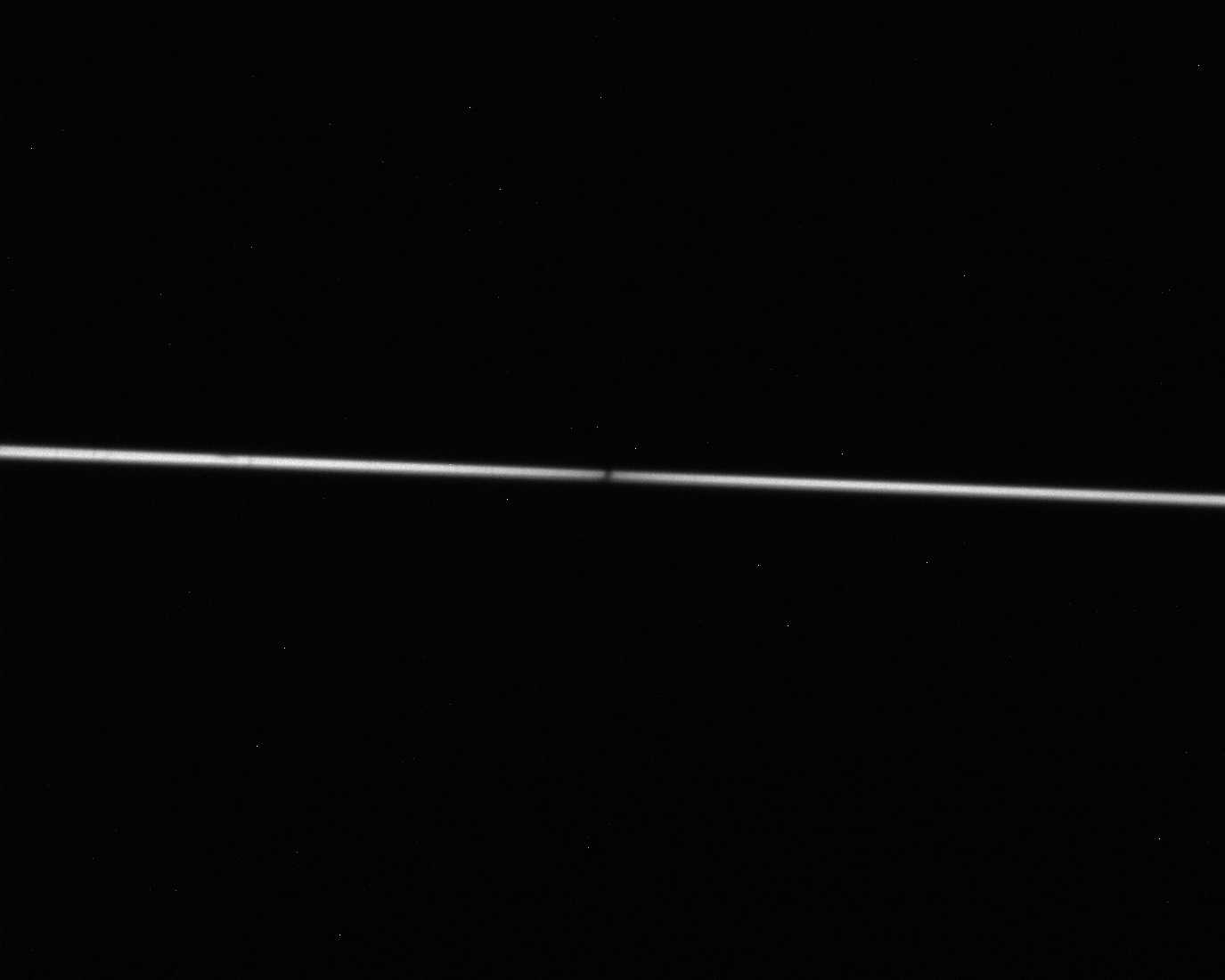 Aligned (CH Cygni at low resolution)
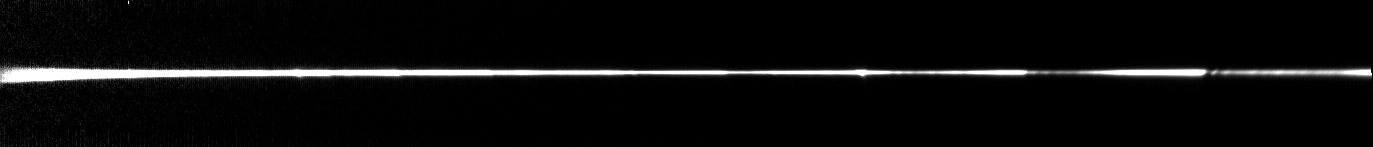 12
Locating the Star
Planetarium software
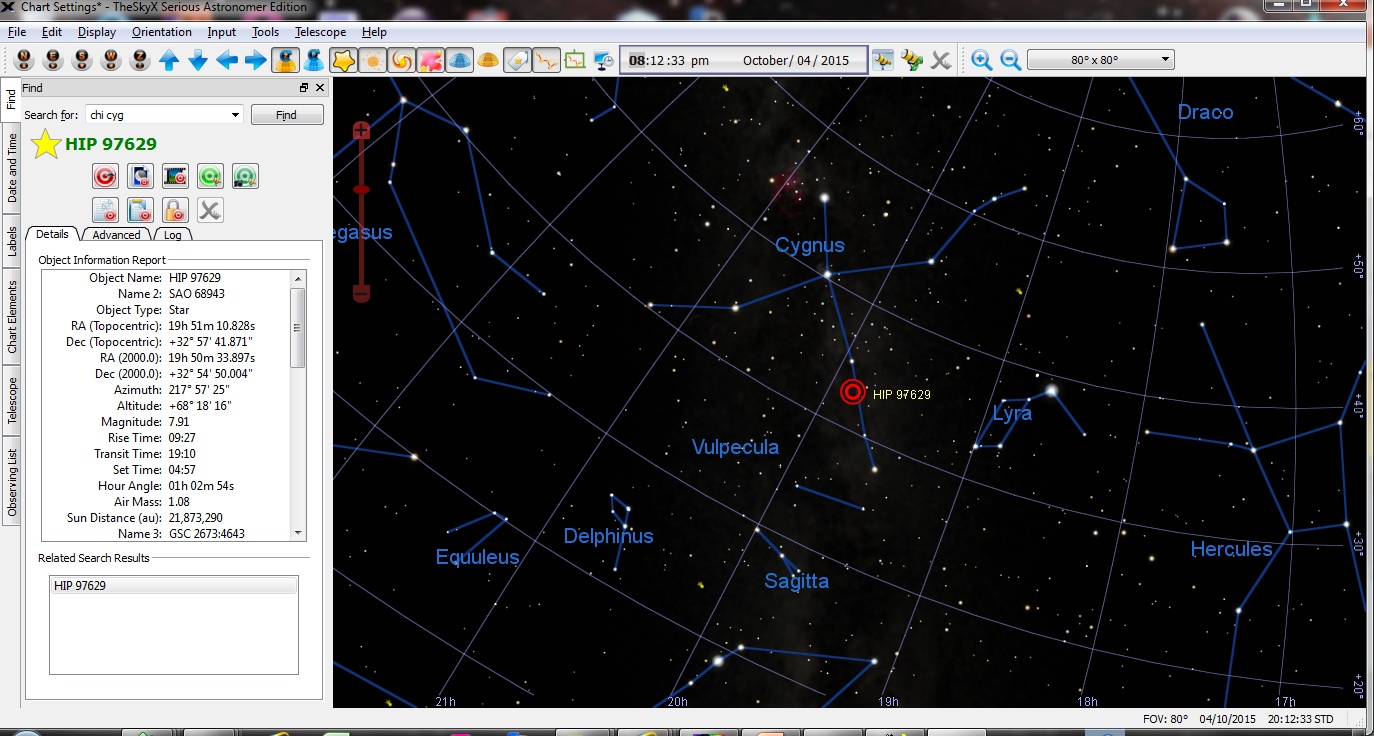 BAAVSS
Charts
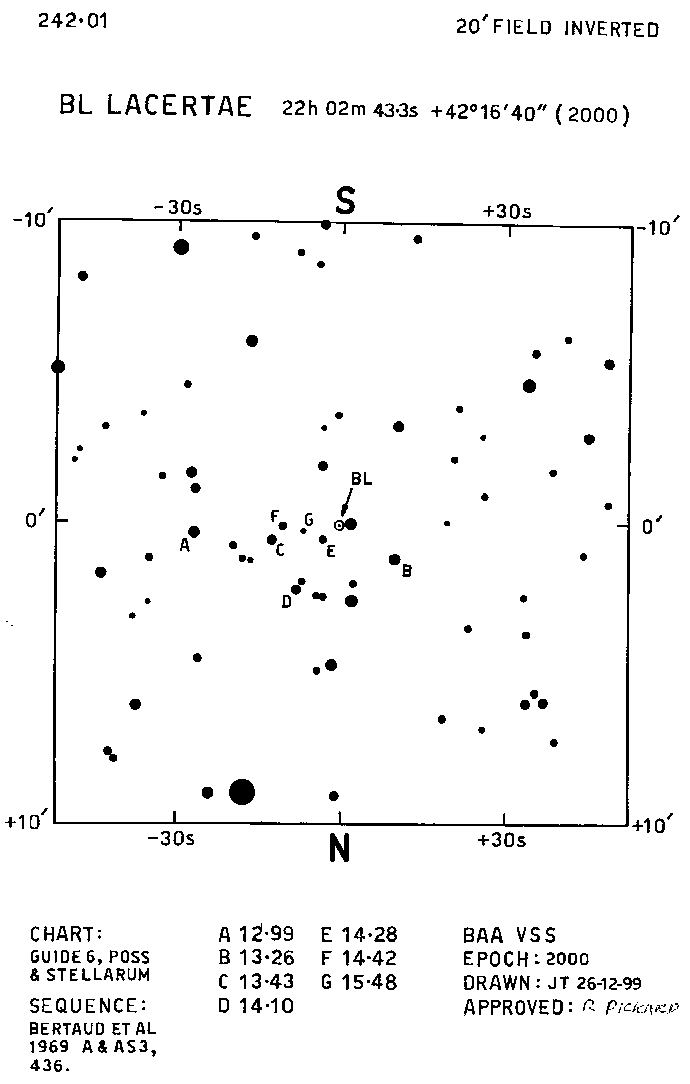 13
An imaging run – Getting the spectra
Target star
Find the target star
Take a neon spectrum
Position the star on the slit
Track the telescope on a guide star
Take star spectrum images
If long run then take another neon spectrum
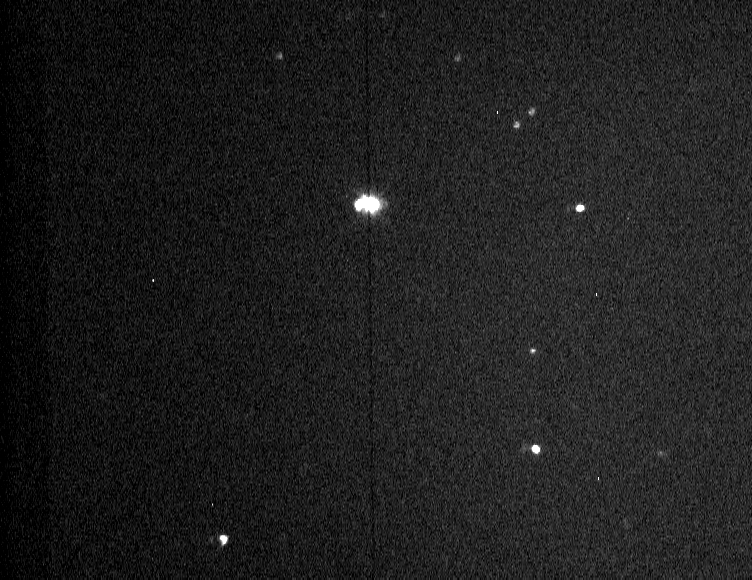 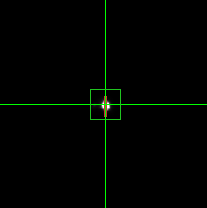 14
Processing a SpectrumBasic Processing
Calibrate all the images
Dark frames
Bias frames (if required)
Hot pixel removal
Combine the images
Correct spectra for “tilt” and “slant”
Wavelength calibrate the spectrum
15
Kappa Cassiopeia
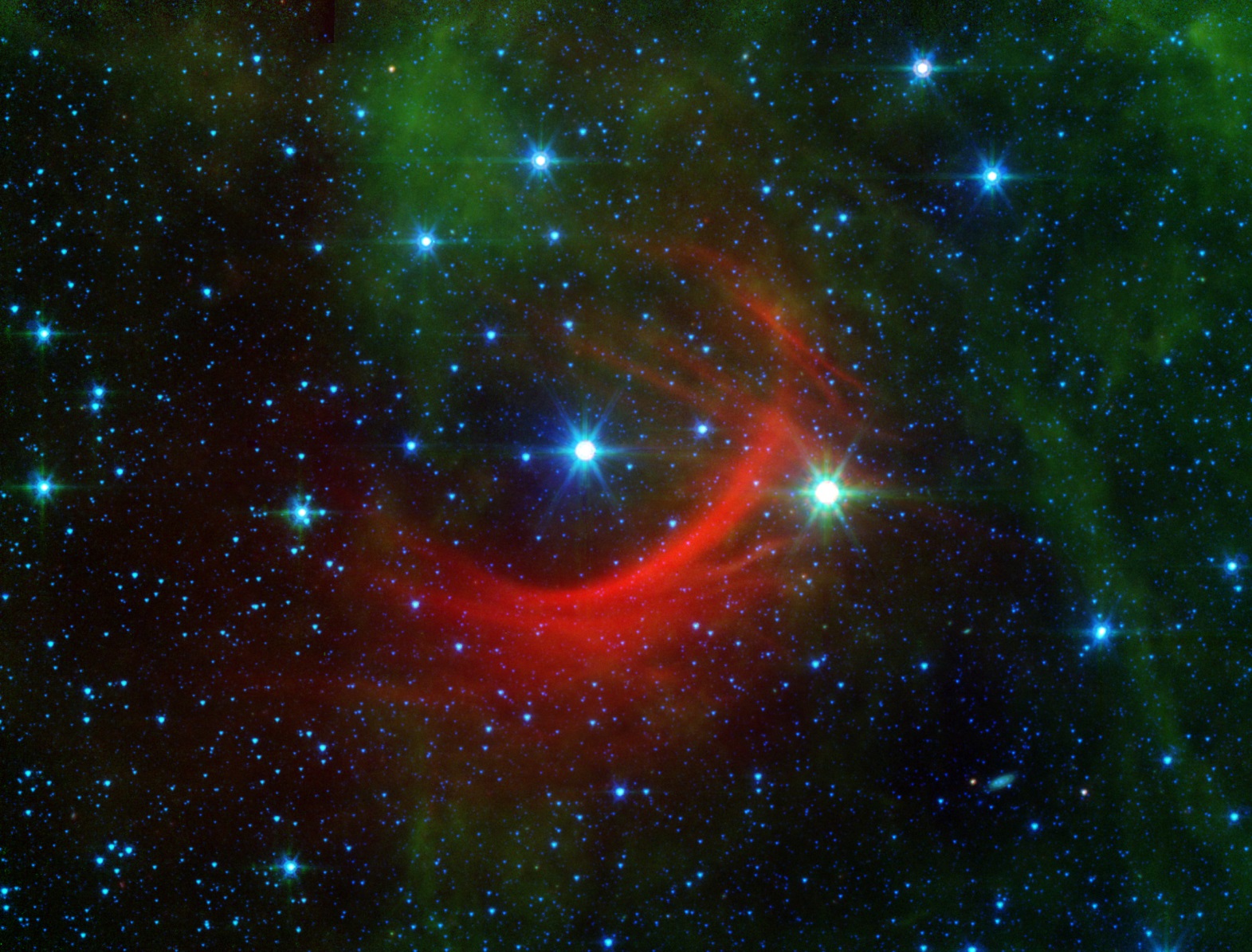 NASA
16
Kappa CassiopeiaLow Resolution – No Response Correction
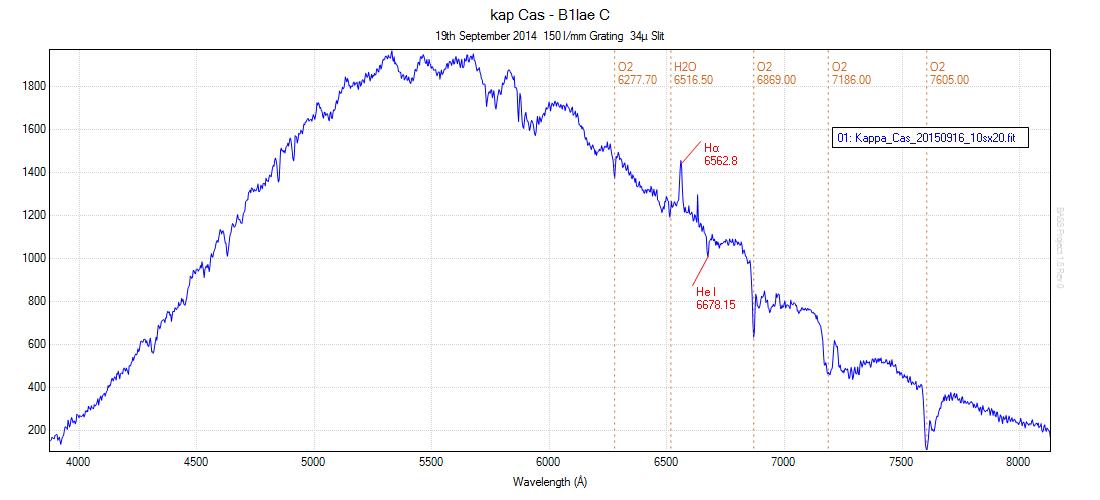 17
Kappa CassiopeiaMedium Resolution – No Response Correction
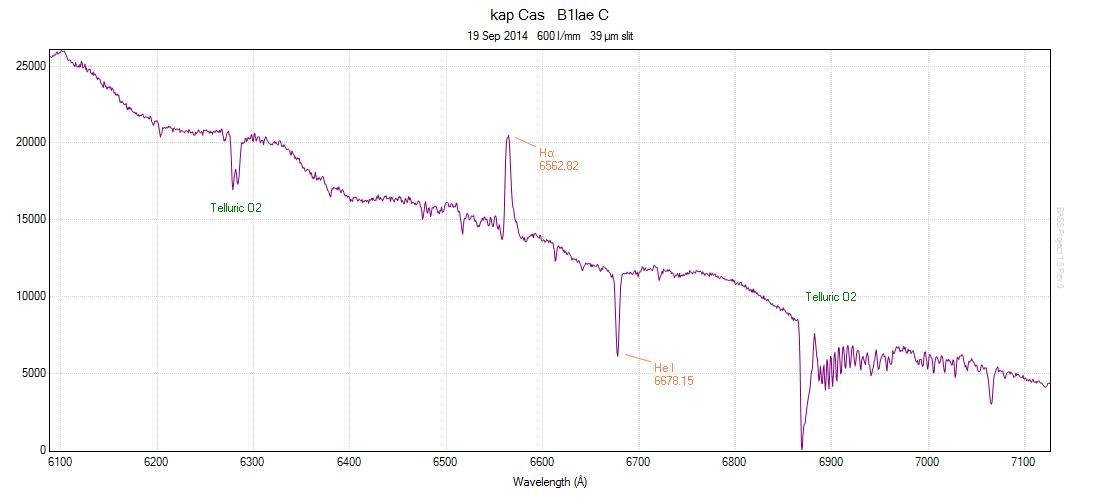 18
Kappa CassiopeiaHigh Resolution – No Response Correction
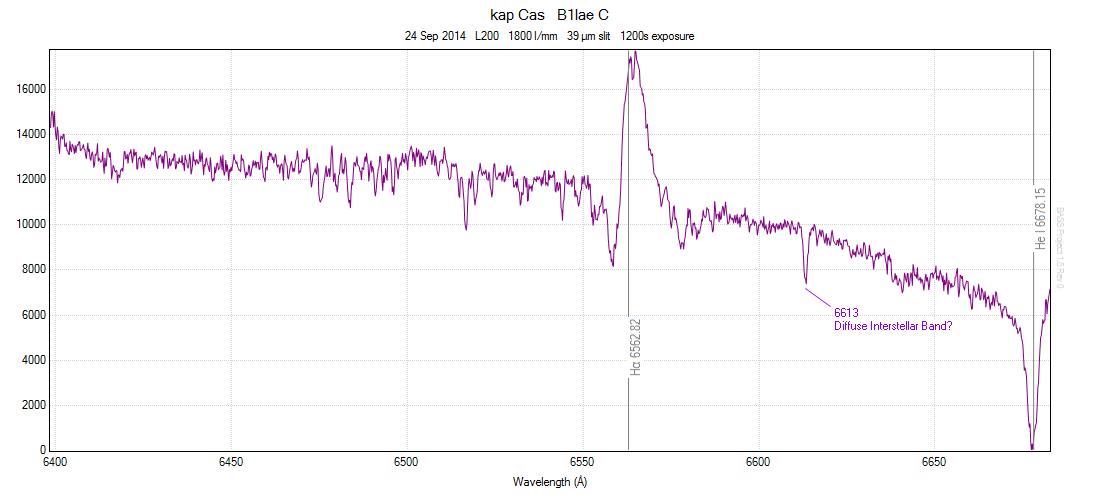 19
The Allen TelescopeUniversity of London Observatory
24” Richey-Chretien
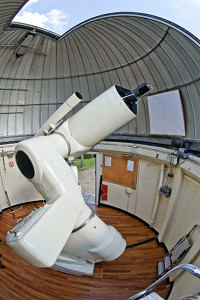 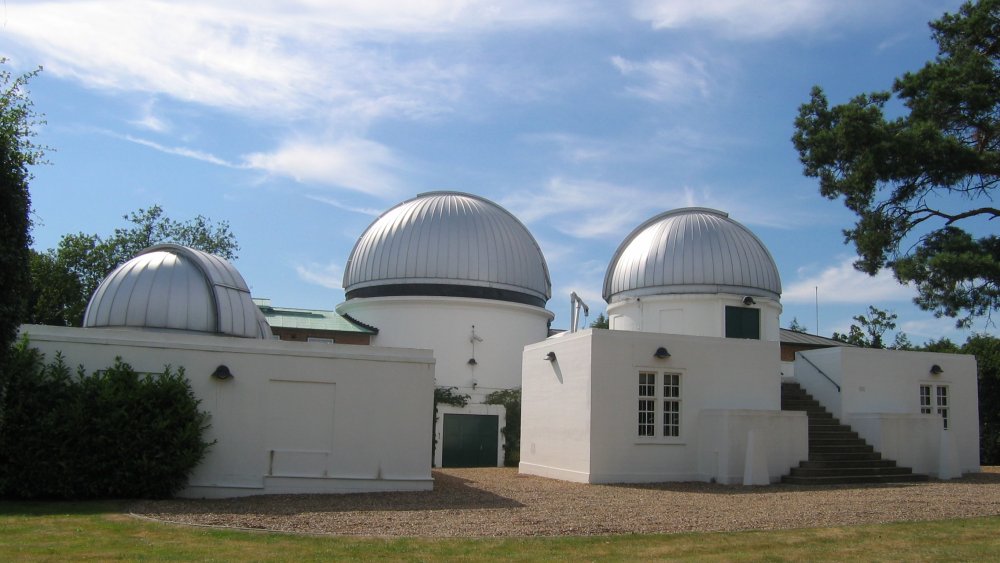 20
Kappa CassiopeiaMill Hill Observatory 1993
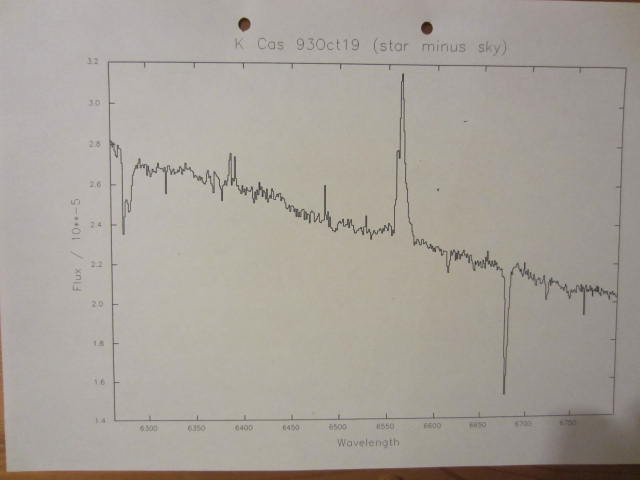 21
Processing a SpectrumFurther Image Calibration
Cosmic ray removal
Flat fields
Removes image artefacts dependent on the spectrum position on the imaging chip
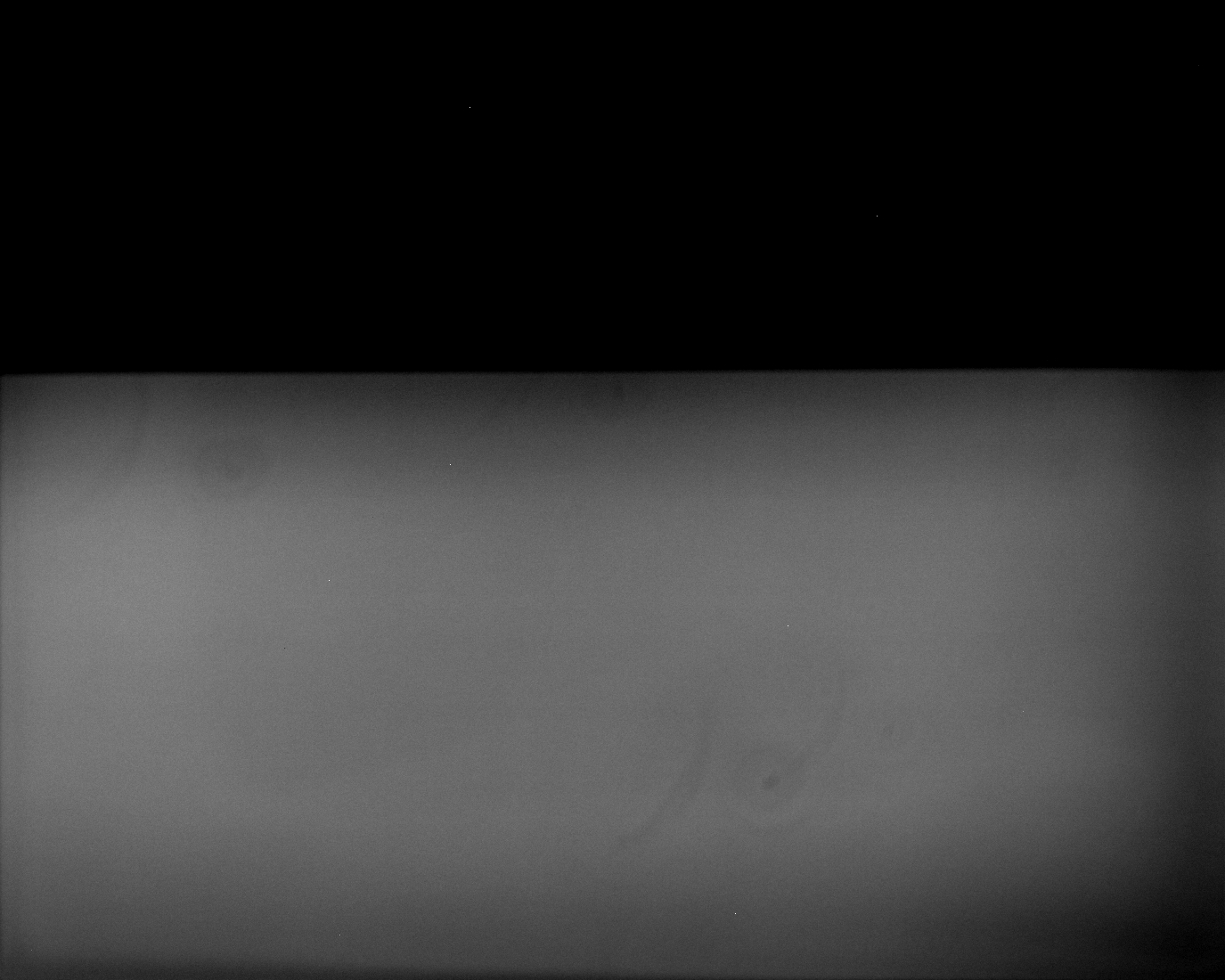 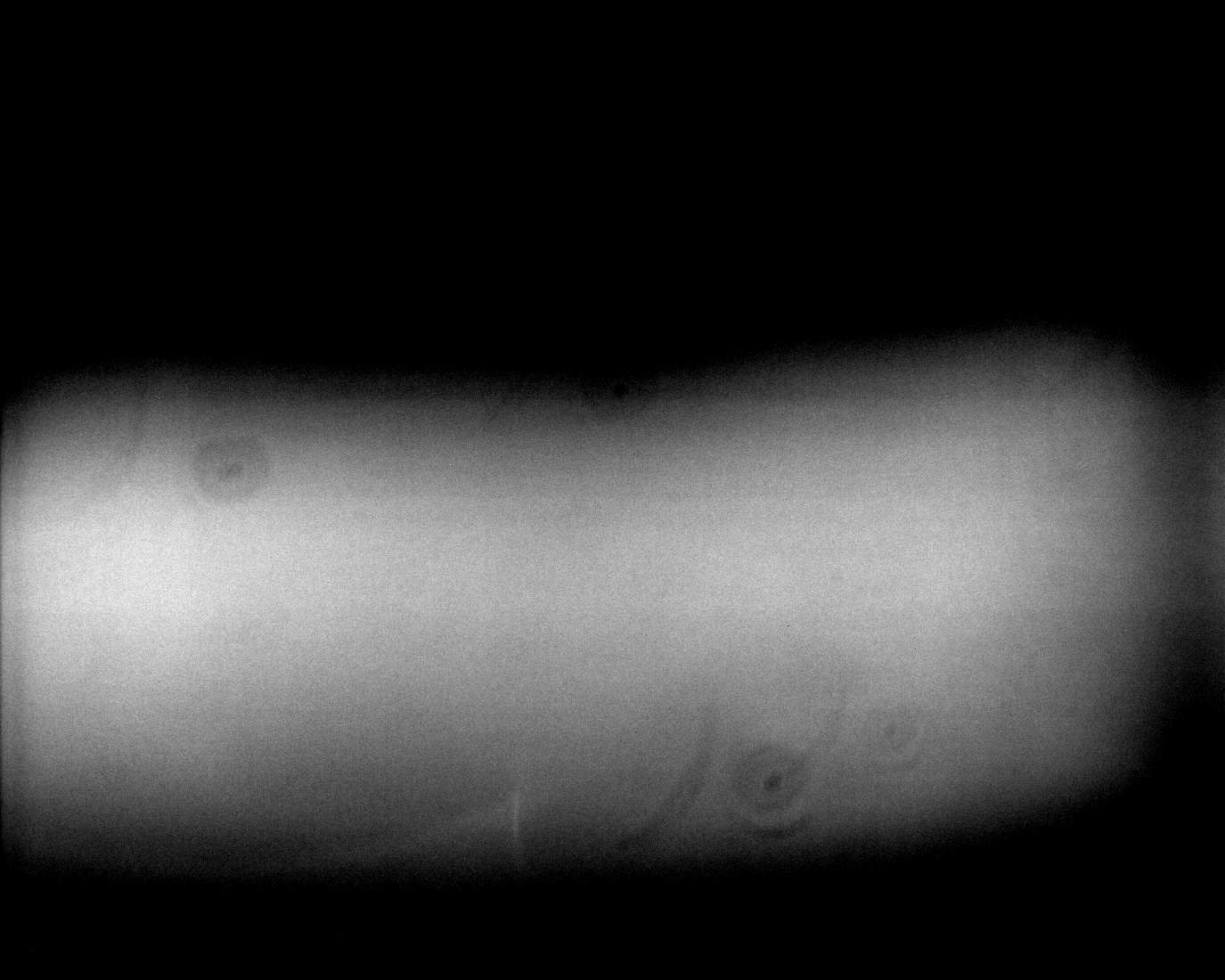 22
Processing a SpectrumResponse Profile – Instrumental and Atmospheric Correction
Take a spectrum of a standard A type star
Close to air mass (altitude) of the target star
Divide this by a professional reference spectrum of the same star
Smooth the resultant curve to remove minor artefacts
This is the response profile!
Used to correct the spectrum of the target star for your equipment and the Earth’s atmosphere
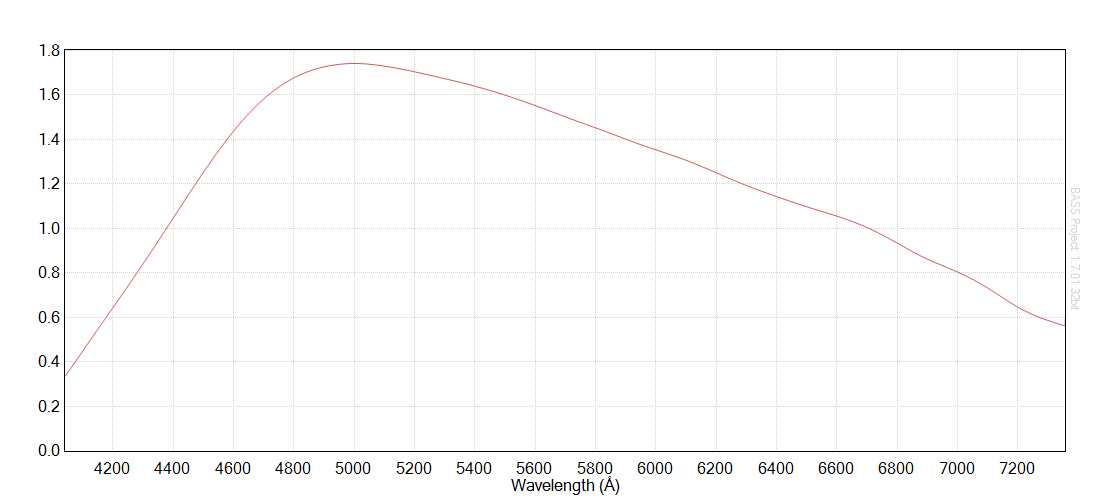 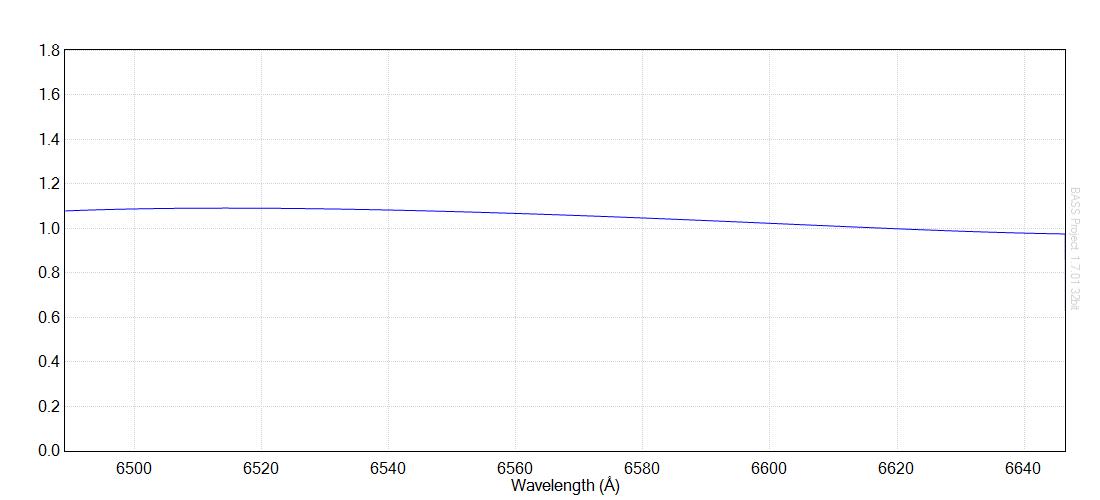 23
Rho PerseiInstrument and Atmospheric Response Corrected but no Flat Field
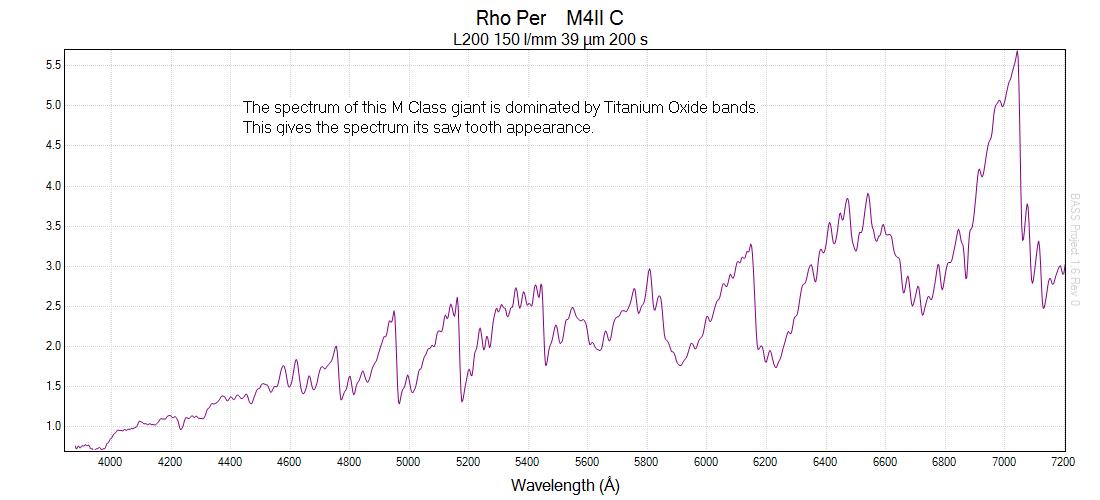 Red giant with a temperature of about 4000K and a semiregular variable star
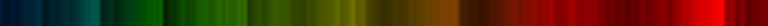 24
Kappa CassiopeiaFlat Field & Response Corrected
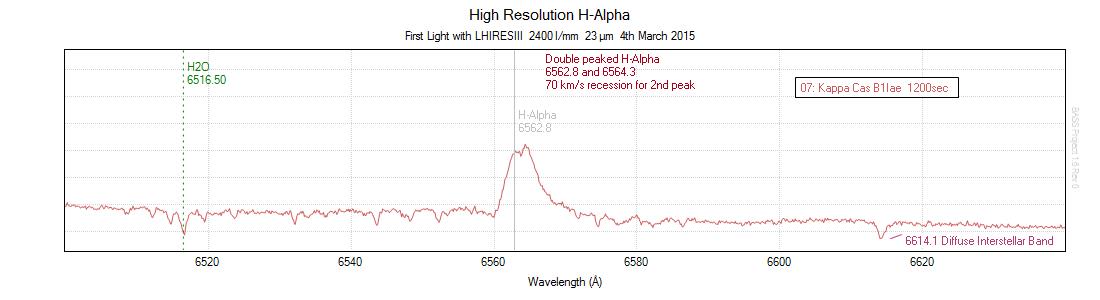 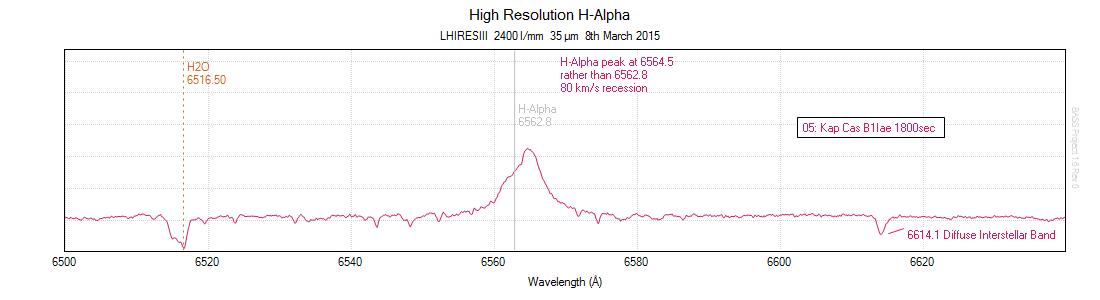 25
Hydrogen Alpha LineB Stars in Cassiopeia
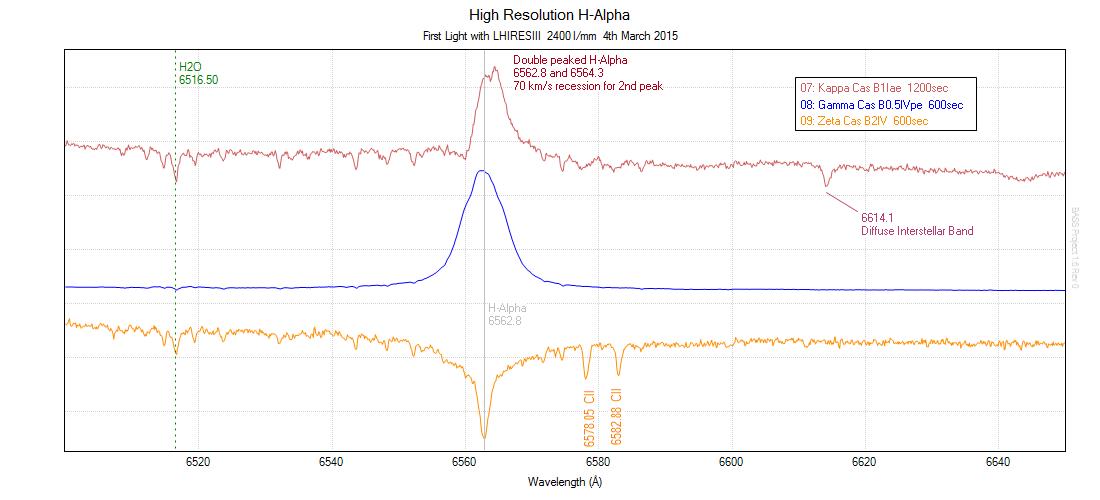 B Star Temperatures: 15,500K~28,000K
26
Refining LHIRES III SetupMain Mirror Position
Adjusting the main mirror position on the LHIRES III to optimise the light throughput
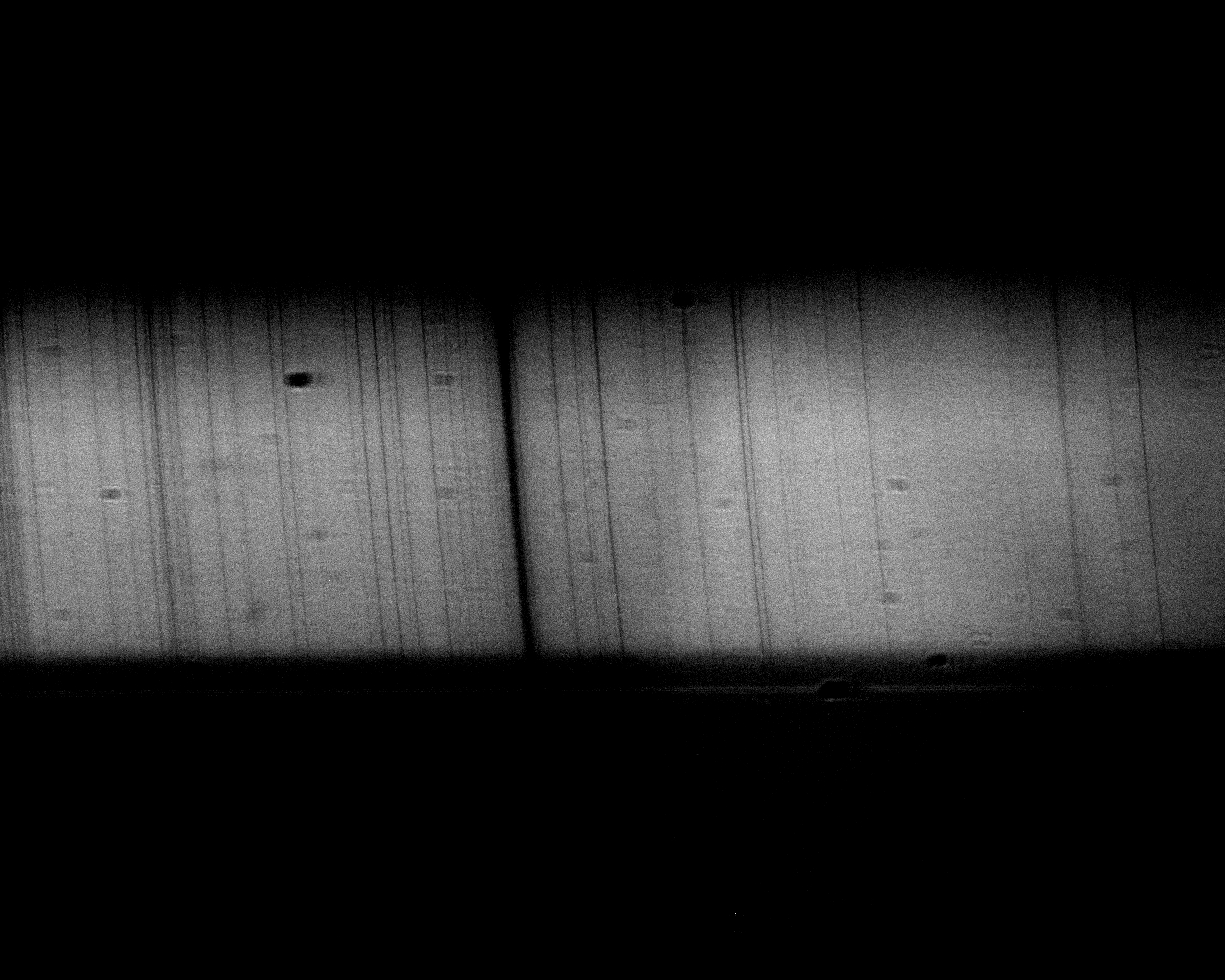 Low

Middle

High
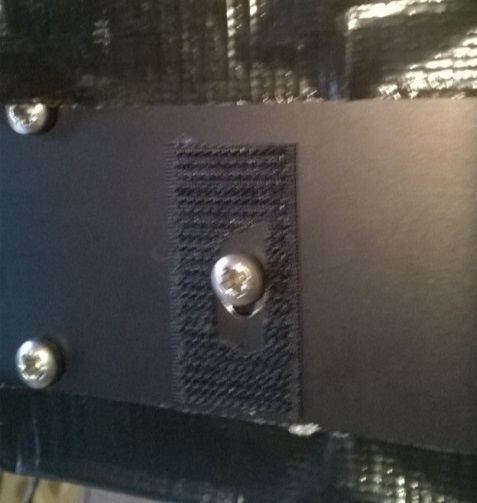 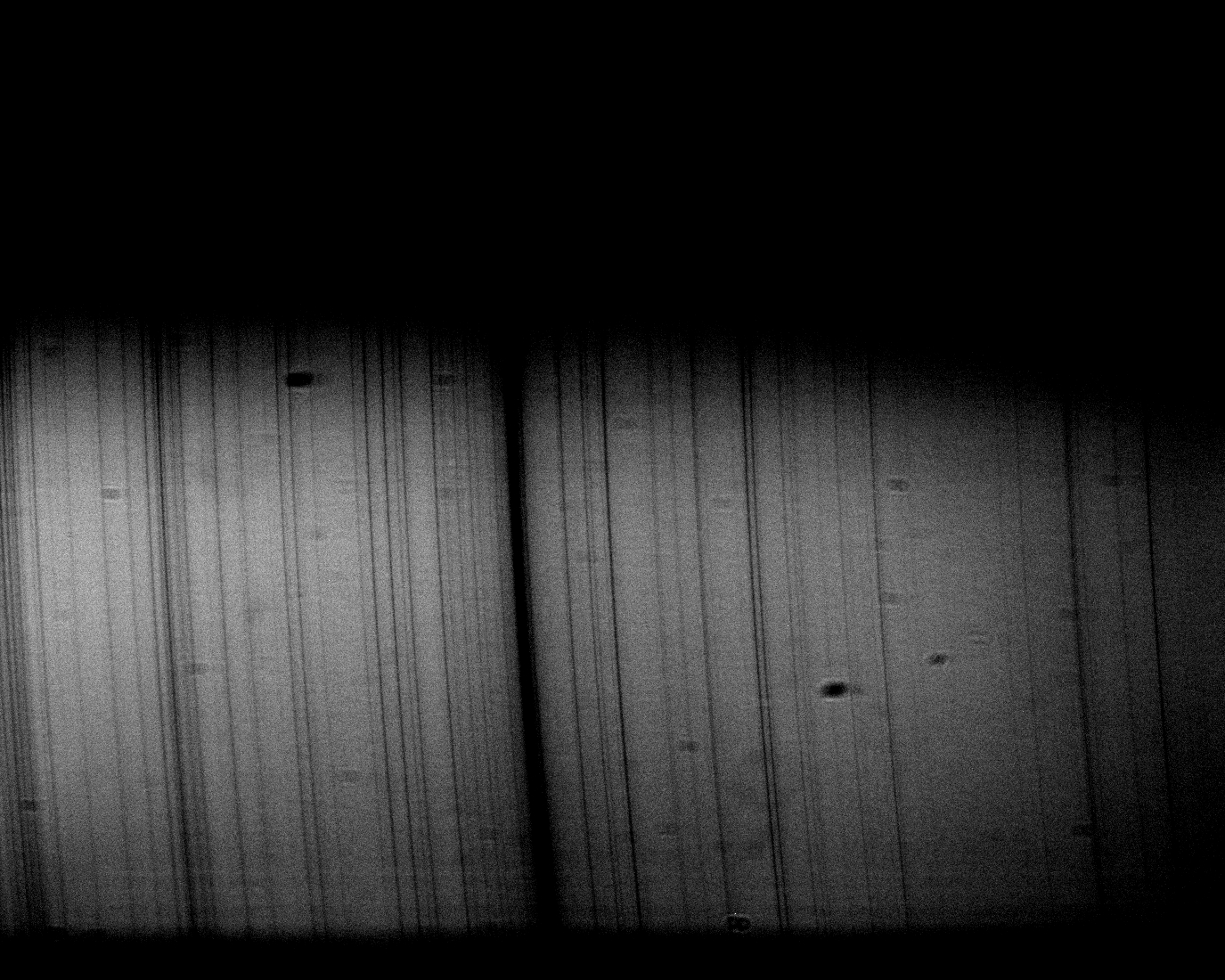 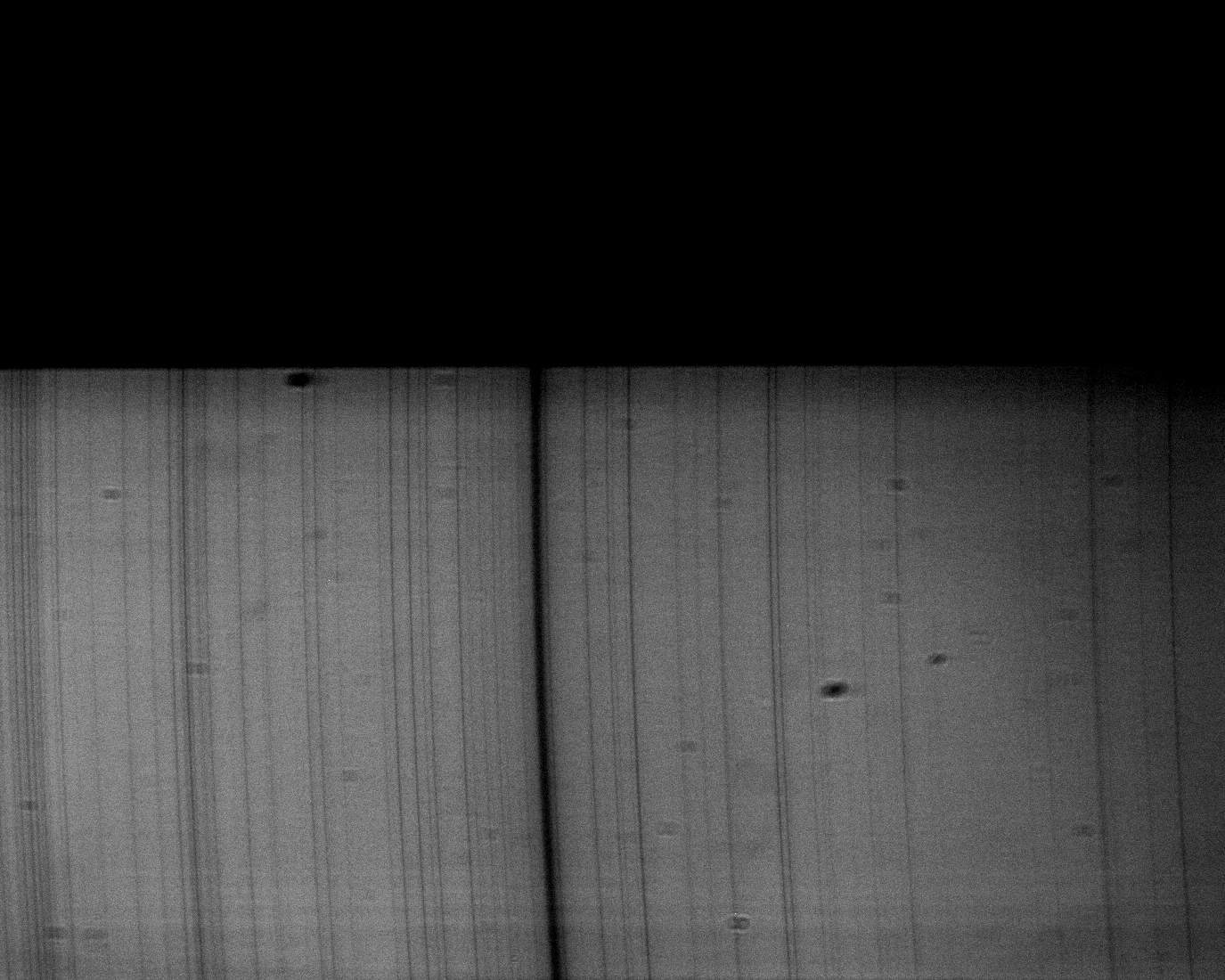 27
Kappa CassiopeiaOptimising the Spectrograph
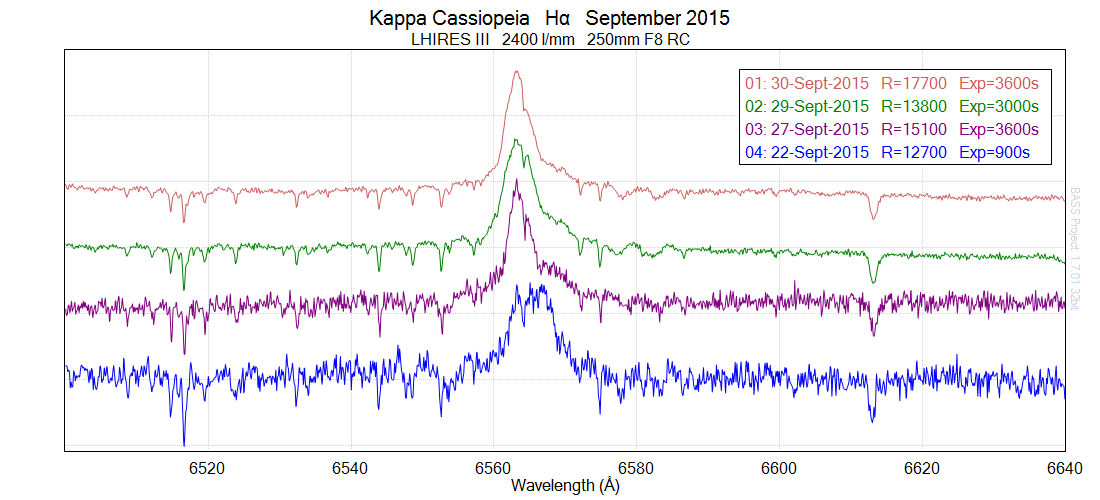 Adjusting LHIRES III mirror position
along with telescope and guide camera focus
28
Shift in the Continuum
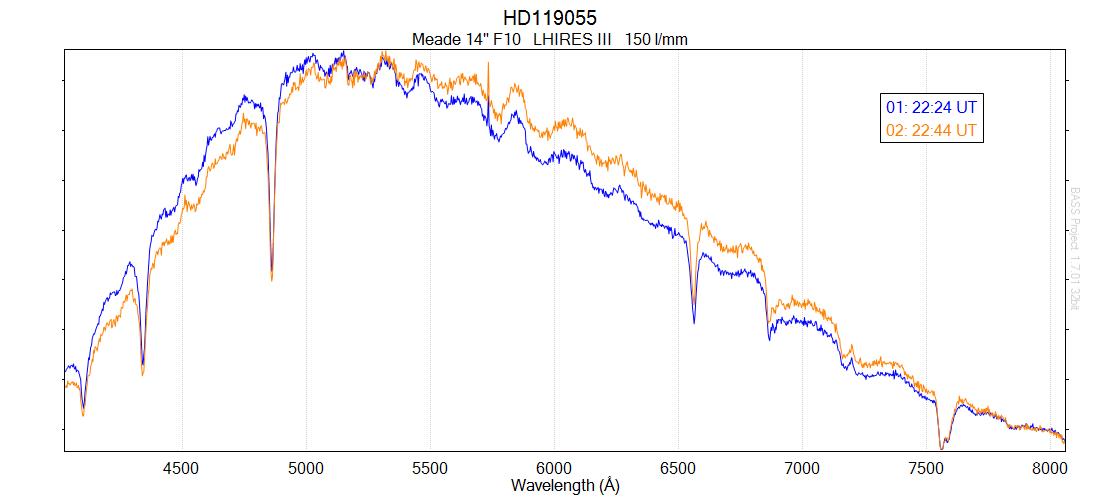 Over a 20 minute period the recorded continuum of the reference star has shifted.
I suspect this was due to sampling a shifting section of the star’s seeing disk which is subject to atmospheric dispersion.
29
Atmospheric Dispersion
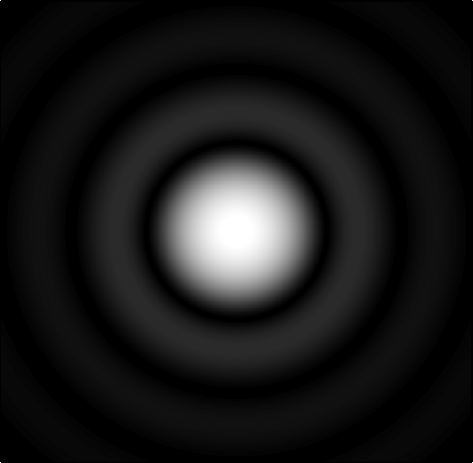 Airy disc
Not a point source and will be subject to blurring by the atmosphere
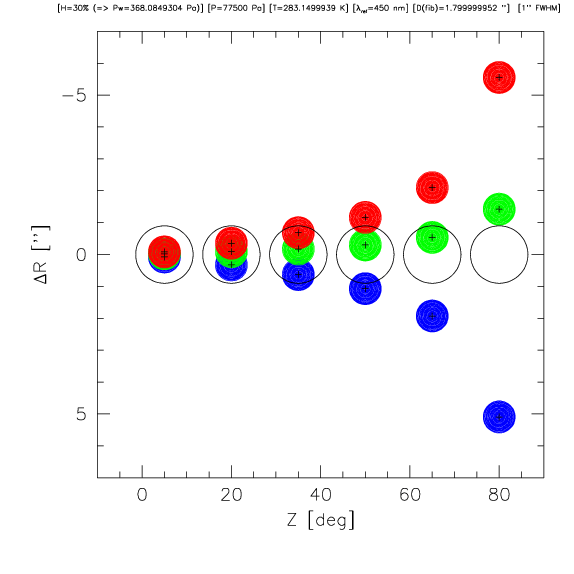 Atmospheric Dispersion
Difference parts of the seeing disc will preferentially contain stronger red of blue light from the star
30
Chi CygniMira Type Variable
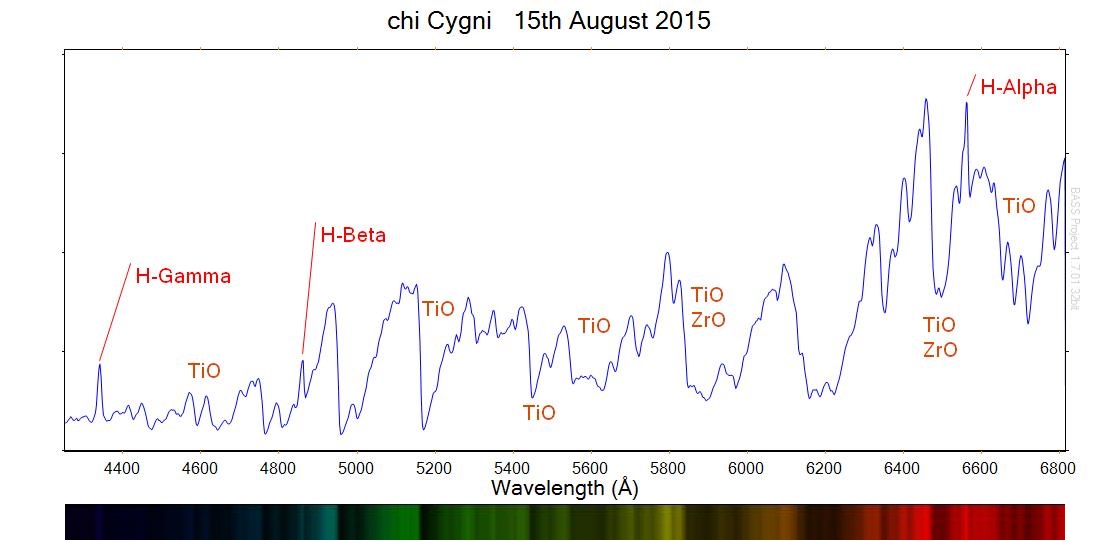 Low resolution response corrected
31
Chi Cygni H-AlphaMira Type Variable
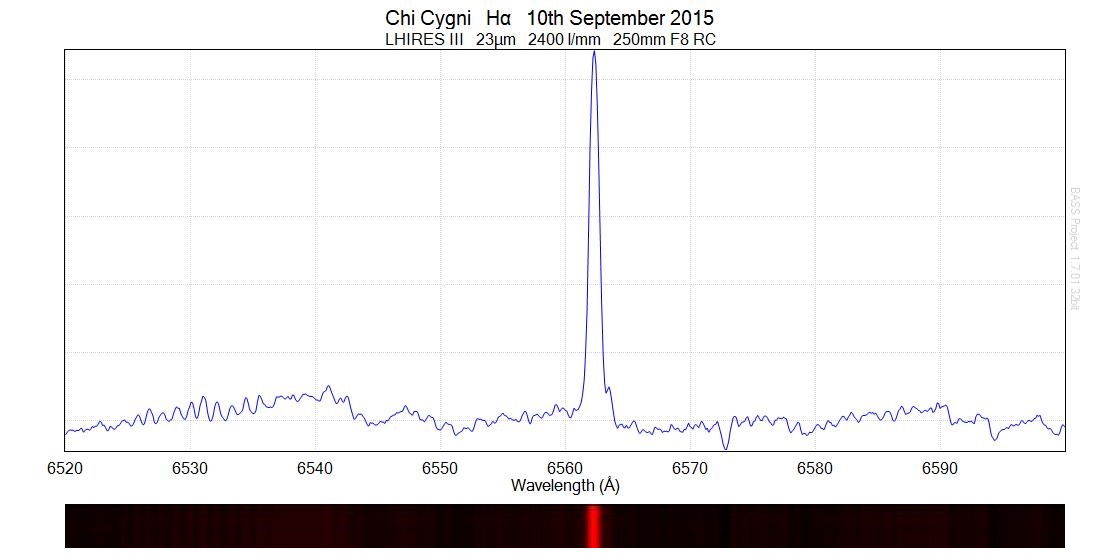 High resolution response corrected
32
AG PegasiSymbiotic Star – Red Giant and White Dwarf
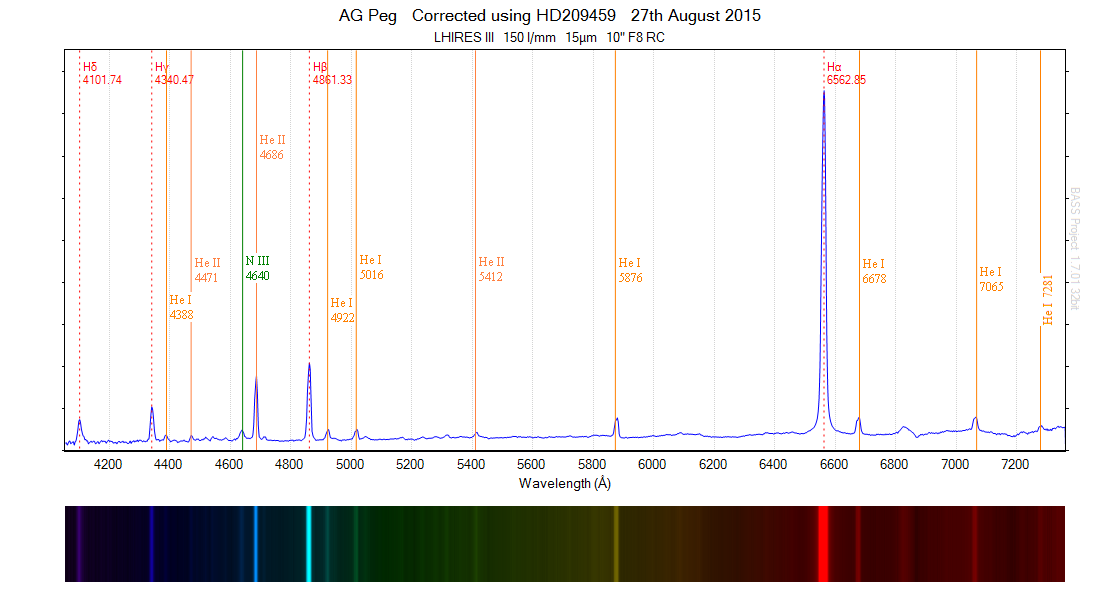 Low resolution response corrected
33
AG Pegasi H-AlphaSymbiotic Star – Red Giant and White Dwarf
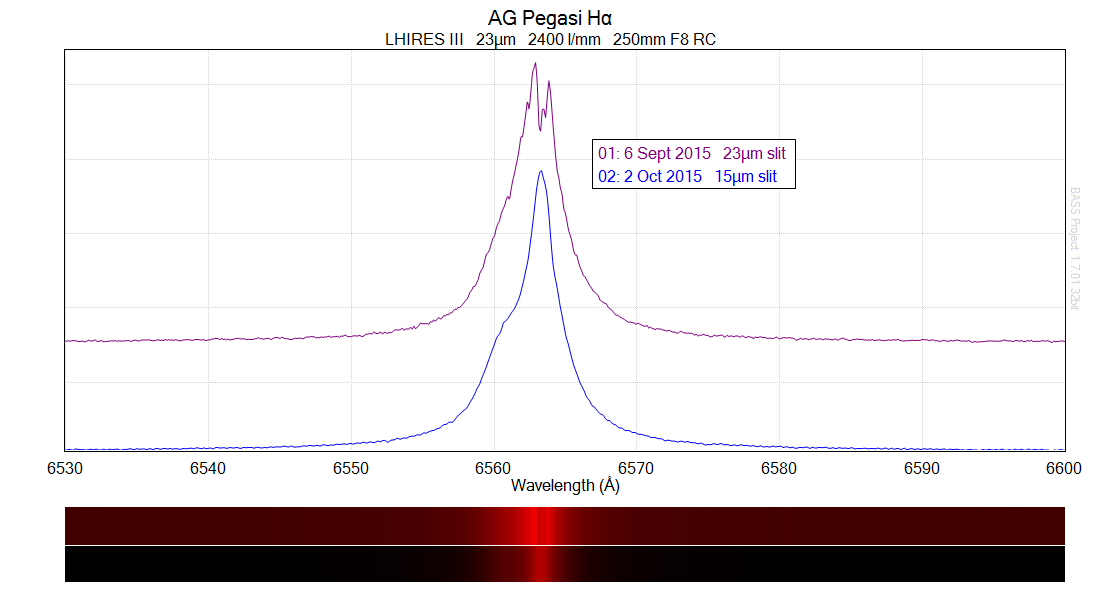 High resolution response corrected
34
The Orion Nebula
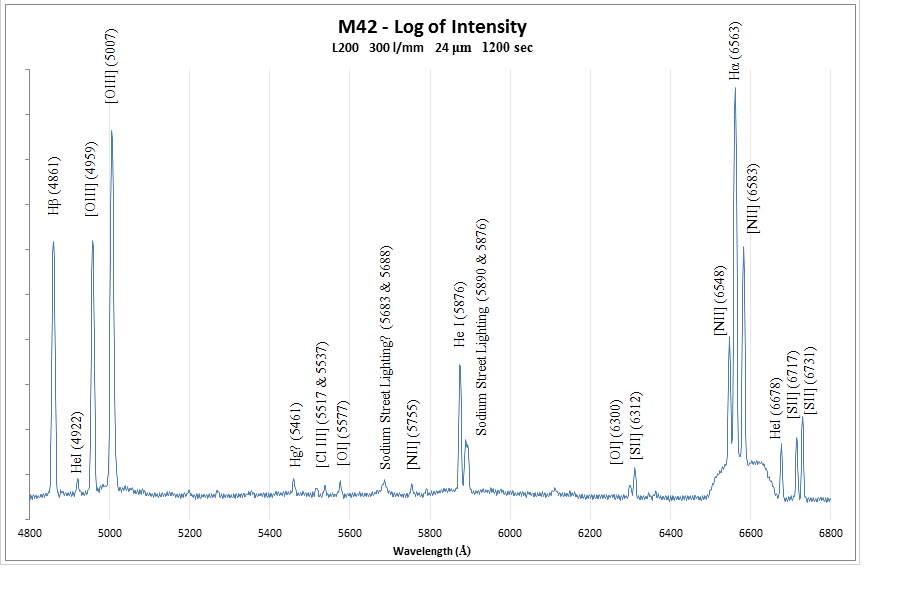 35
VegaHigh Resolution & Fully Calibrated
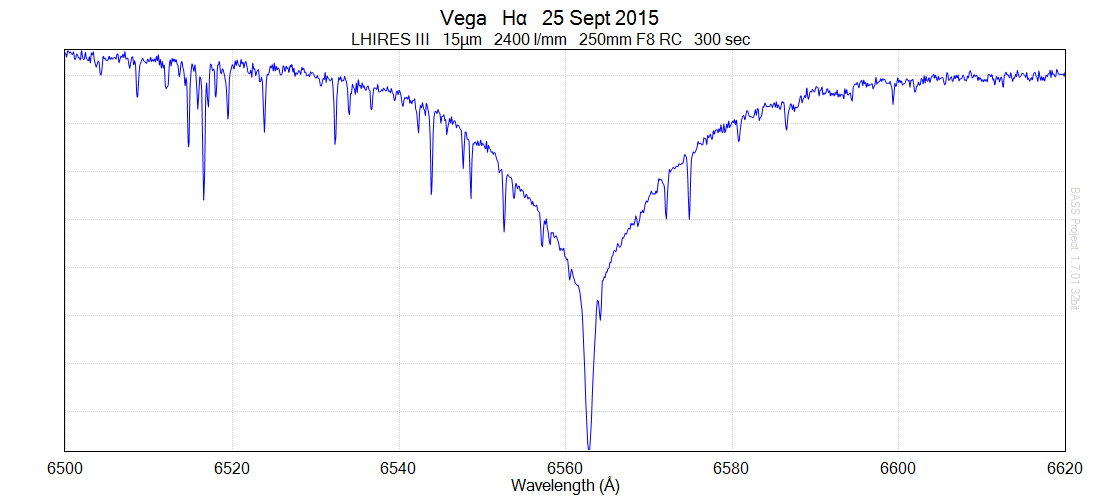 36
Comet Lovejoy
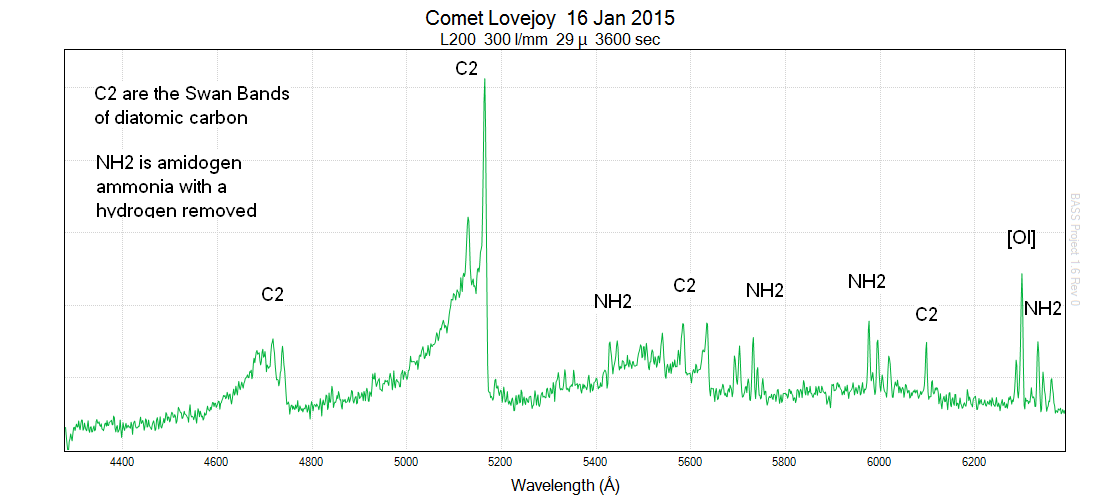 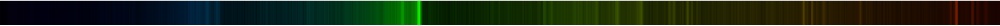 37
Processing a SpectrumFurther Enhancements - Future Challenges!
Improved wavelength calibration
Use telluric lines around H-Alpha

Flux calibration
Gives the actual energy received from the star at different wavelengths

Removal of interstellar reddening
Corrects the spectrum for the effects of interstellar dust that absorbs more blue light than red light
38
Future Projects
Variable stars of all types
Radial velocity measurements
Galaxy rotation
Be stars
Detailed analysis of nebulae emission line
39
Further Information
Wikimedia Commons used as source for many images:
http://commons.wikimedia.org/wiki/Main_Page
Spectroscopy Yahoo Groups
https://groups.yahoo.com/neo/groups/astronomical_spectroscopy/info
https://groups.yahoo.com/neo/groups/spectro-l/conversations/messages
ARAS – Astronomical Ring for Access to Spectroscopy
http://www.spectro-aras.com/forum/index.php
British Astronomical Association Variable Star Section
http://www.britastro.org/vss/
Online Astronomy Society Astronomical Spectroscopy Facebook Group
https://www.facebook.com/groups/362613490511970/

Me – Andy Wilson: barnards.star12@gmail.com
40